Numeracy in key stages 2 and 3a baseline studyRhifedd yng nghyfnodau allweddol 2 a 3: astudiaeth gwaelodlin
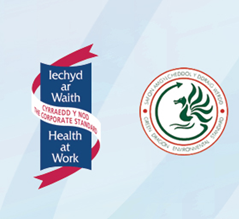 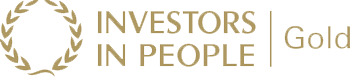 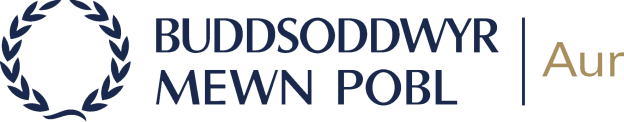 Background           Cefndir
This report is the first in a series that looks at standards in numeracy at key stages 2 and 3 and how a sample of primary and secondary schools is developing pupils’ numeracy skills across the curriculum.  Inspectors will revisit the same schools over the next two years. 
Later reports will focus on the implementation and impact of the numeracy component of the Literacy and Numeracy Framework (LNF) that becomes statutory in September 2013.
Yr adroddiad hwn yw’r cyntaf mewn cyfres sy’n edrych ar safonau mewn rhifedd yng nghyfnodau allweddol 2 a 3 a’r modd y mae sampl o ysgolion cynradd ac uwchradd yn datblygu medrau rhifedd disgyblion ar draws y cwricwlwm.  Bydd arolygwyr yn ailymweld â’r un ysgolion dros y ddwy flynedd nesaf. 
Bydd adroddiadau diweddarach yn canolbwyntio ar weithredu elfen rhifedd y Fframwaith Llythrennedd a Rhifedd (FfLlRh) a’i effaith, sy’n dod yn statudol ym Medi 2013.
Main findings             Prif ganfyddiadau
Mewn tua dwy o bob pump o’r ysgolion cynradd a hanner o’r ysgolion uwchradd a arolygwyd yn 2010-2012, mae medrau rhifedd llawer o ddisgyblion yn wan neu nid ydynt yn eu cymhwyso yn ddigon da ar draws y cwricwlwm.  
Mae mwyafrif y disgyblion yn yr ysgolion y gwnaed arolwg ohonynt yn meddu ar fedrau mesur a data cadarn, ond nid yw tua hanner y disgyblion hyn yn meddu ar amgyffrediad cadarn o fedrau rhif sylfaenol ac nid ydynt yn galw i gof ffeithiau rhif allweddol yn rhwydd.
In about two-fifths of the primary schools and a half of the secondary schools inspected in 2010-2012, many pupils have weak numeracy skills or do not apply them well enough across the curriculum.  
A majority of pupils in the schools surveyed have sound measuring and data skills, but around half of the pupils do not have a secure grasp of basic number skills and do not recall key number facts readily.
Main findings             Prif ganfyddiadau
In many of the surveyed schools, there is limited evidence of pupils applying numeracy skills at a high level.  Too often, pupils have difficulty recalling basic number facts and do not have effective strategies to help them with mental calculations.  
Difficulty in recalling number facts slows pupils’ ability to perform basic calculations.
Mewn llawer o’r ysgolion y gwnaed arolwg ohonynt, cyfyngedig yw’r dystiolaeth o ddisgyblion yn cymhwyso medrau rhifedd ar lefel uchel.  Yn rhy aml, mae disgyblion yn cael anhawster yn galw i gof ffeithiau rhif sylfaenol ac nid oes ganddynt strategaethau effeithiol i’w helpu â chyfrif yn y pen.  
Mae anhawster disgyblion wrth alw i gof ffeithiau rhif yn arafu eu gallu i wneud cyfrifiadau sylfaenol.
Main findings             Prif ganfyddiadau
Numeracy coordinators do not pay enough attention to how the school develops pupils’ number skills and numerical reasoning in mathematics lessons and across the curriculum.
Many schools do not have a clear policy on how to develop pupils’ numeracy skills in mathematics and across the curriculum.  Too often, there is no agreed, whole-school approach to building pupils’ numeracy skills or to performing basic calculations.
Nid yw cydlynwyr rhifedd yn rhoi digon o sylw i’r modd y mae’r ysgol yn datblygu medrau rhif a rhesymu rhifiadol disgyblion mewn gwersi mathemateg ac ar draws y cwricwlwm.
Nid oes gan lawer o ysgolion bolisi clir ar sut i ddatblygu medrau rhifedd disgyblion mewn mathemateg ac ar draws y cwricwlwm.  Yn rhy aml, nid oes dull ysgol gyfan cytûn o adeiladu medrau rhifedd disgyblion nac o wneud cyfrifiadau sylfaenol.
Main findings             Prif ganfyddiadau
Only a minority of primary schools and a few secondary schools have effective systems to track and record pupils’ numeracy skills across the curriculum beyond mathematics.
A few local authorities produce high-quality materials to support their schools to assess and track pupils’ numeracy skills across the curriculum.
Lleiafrif o ysgolion cynradd a rhai ysgolion uwchradd yn unig sydd â systemau effeithiol i olrhain a chofnodi medrau rhifedd disgyblion ar draws y cwricwlwm y tu hwnt i fathemateg.
Mae rhai awdurdodau lleol yn creu deunyddiau o ansawdd uchel i gefnogi eu hysgolion i asesu ac olrhain medrau rhifedd disgyblion ar draws y cwricwlwm.
Main findings             Prif ganfyddiadau
Mae bron pob un o’r ysgolion uwchradd ond dim ond tua hanner o’r ysgolion cynradd yr ymwelwyd â nhw yn darparu rhaglenni ymyrraeth rhifedd effeithiol ar gyfer disgyblion sy’n gweld mathemateg yn heriol. 
Mae gan lawer o ysgolion cynradd ac uwchradd unedau gwaith pontio cyffredin ond lleiafrif ohonynt yn unig sy’n canolbwyntio ar rifedd, ac ychydig iawn ohonynt yn unig sy’n trefnu gweithgareddau datblygu ar y cyd sy’n canolbwyntio ar ddull cydlynus o ddatblygu medrau rhifedd disgyblion.
Nearly all of the secondary schools but only around half of the primary schools visited provide effective numeracy intervention programmes for pupils who find mathematics a challenge. 
Many primary and secondary schools have common, transitional units of work, but only a minority focus on numeracy and only a very few arrange joint development activities that focus on a coherent approach to developing pupils’ numeracy skills.
Main findings             Prif ganfyddiadau
Mewn lleiafrif o gynlluniau gwella ysgol, mae ffocws ar adeiladu gallu staff ac arweinwyr i gefnogi rhifedd.  
Mae angen hyfforddiant a chymorth ar leiafrif sylweddol o athrawon i gyflwyno elfen rhifedd y Fframwaith Llythrennedd a Rhifedd.
In a minority of school improvement plans, there is a focus on building the capacity of staff and leaders to support numeracy.  
A significant minority of teachers need training and support to deliver the numeracy component of the LNF.
Main findings             Prif ganfyddiadau
A few key stage 3 pupils say that they find it difficult to apply their numeracy skills in other subjects because although they learn skills in mathematics lessons, their understanding is not secure enough to apply them in unfamiliar contexts.
Dywed rhai o ddisgyblion cyfnod allweddol 3 eu bod yn ei chael yn anodd cymhwyso eu medrau rhifedd mewn pynciau eraill oherwydd er eu bod yn dysgu medrau mewn gwersi mathemateg, nid yw eu dealltwriaeth yn ddigon cadarn i’w cymhwyso mewn 
cyd-destunau anghyfarwydd.
RecommendationsArgymhellion
Dylai ysgolion:
 
wneud yn siwr bod disgyblion yn meistroli medrau rhif sylfaenol yn drylwyr mewn gwersi mathemateg a sicrhau bod strategaethau effeithiol yn eu lle i alw i gof ffeithiau rhif hanfodol yn gyflym ac yn gywir;

cytuno ar ddulliau ysgol gyfan o wneud cyfrifiadau syml;
 
rhoi mwy o gyfleoedd i ddisgyblion ddefnyddio medrau rhifedd, yn enwedig medrau rhif a rhesymu rhifiadol, mewn pynciau ar draws y cwricwlwm;
Schools should:
 
make sure that pupils master basic number skills thoroughly in mathematics lessons and have effective strategies to recall essential number facts quickly and accurately;

agree whole-school approaches to performing simple calculations;
 
provide more opportunities for pupils to use numeracy skills, particularly  number  skills and numerical reasoning, in subjects across the curriculum;
RecommendationsArgymhellion
gwneud yn siwr bod gweithgareddau rhifedd yn ymestyn disgyblion yn briodol, gan gynnwys y rhai mwy abl;
 
asesu ac olrhain cynnydd disgyblion mewn medrau rhifedd ar draws y cwricwlwm a defnyddio gwybodaeth asesu i gynllunio gweithgareddau rhifedd gwell;

cynllunio gweithgareddau pontio ysgol gynradd/uwchradd i gefnogi cysondeb a dilyniant ym medrau rhifedd disgyblion;
make sure that numeracy activities stretch pupils appropriately, including the more able;
 
assess and track pupils’ progress in numeracy skills across the curriculum and use assessment information to plan better numeracy activities;

design transitional primary/secondary school activities to support consistency and progression in pupils’ numeracy skills;
RecommendationsArgymhellion
rhoi cyfleoedd i gydlynwyr rhifedd ac adrannau mathemateg gydweithio ag athrawon eraill i wella eu gwybodaeth, eu medrau a’u hyder i ddatblygu medrau rhifedd disgyblion; a

monitro ac arfarnu effaith strategaethau ar gyfer gwella rhifedd.
provide opportunities for numeracy coordinators and mathematics departments to work together with other teachers to improve their knowledge, skills and confidence to develop pupils’ numeracy skills; and
 
monitor and evaluate the impact of strategies for improving numeracy.
RecommendationsArgymhellion
Local authorities and regional consortia should:

support schools to help staff to improve their knowledge, skills and confidence to develop pupils’ numeracy through their subjects; and
 
share best practice between schools.
Dylai awdurdodau lleol a 
chonsortia rhanbarthol:

gefnogi ysgolion i helpu staff i wella eu gwybodaeth, eu medrau a’u hyder   i ddatblygu rhifedd disgyblion trwy eu pynciau; a

rhannu arfer orau rhwng ysgolion.
10 questions for providers10 cwestiwn i ddarparwyr
How well do we support staff to improve their knowledge, skills and confidence to develop pupils’ numeracy skills?
How can we monitor and evaluate our strategies for improving numeracy, to make sure they are raising pupils’ standards?
Pa mor dda ydym ni’n cefnogi staff i wella eu gwybodaeth, eu medrau a’u hyder i ddatblygu medrau disgyblion?
Sut gallwn ni fonitro ac arfarnu ein strategaethau ar gyfer gwella rhifedd, i wneud yn siwr eu bod yn codi safonau disgyblion?
Best practice           Arfer orau
Newport local authority helped its schools to adapt readily to the Welsh Government’s National Numeracy Programme and to make sure that the teaching of numeracy continued to improve. 
As a result, schools are more confident in setting local targets for numeracy.  They are also well-prepared to adapt to the numeracy component of the Literacy and Numeracy Framework.  The group of outstanding teachers are benefitting from their training and from the opportunities to share good practice with each other and within their own school.
Fe wnaeth awdurdod lleol Casnewydd helpu ei ysgolion i addasu’n rhwydd i Raglen Rhifedd Genedlaethol Llywodraeth Cymru a gwneud yn siwr bod addysgu rhifedd yn parhau i wella. 
O ganlyniad, mae ysgolion yn fwy hyderus wrth osod targedau lleol ar gyfer rhifedd. Maent hefyd yn cael eu paratoi’n dda i addasu i elfen rhifedd y Fframwaith Llythrennedd a Rhifedd.  Mae’r grŵp o athrawon rhagorol yn elwa ar eu hyfforddiant ac ar y cyfleoedd i rannu arfer dda gyda’i gilydd ac o fewn eu hysgol eu hunain.
10 questions for providers10 cwestiwn i ddarparwyr
Pa mor uchel yw’r flaenoriaeth a roddir i rifedd yn ein cynllun gwella?
 A oes gennym ddull cyson ar gyfer datblygu medrau cyfrif pen disgyblion?
 A oes gennym ddull cyson o addysgu strategaethau cyfrif sylfaenol?
 A yw ein cynllunio yn rhoi cyfleoedd i ddisgyblion ddefnyddio medrau rhifedd, yn enwedig rhif a rhesymu rhifiadol ar draws y cwricwlwm?
How high a priority is numeracy in our improvement plan?
Do we have a consistent approach for developing pupils’ mental calculation skills?
Do we have a consistent approach to teaching basic calculation strategies?
Does our planning provide opportunities for pupils to use  numeracy skills, particularly number and numerical reasoning across the curriculum?
10 questions for providers10 cwestiwn i ddarparwyr
Do our schemes of work demonstrate progression in developing pupils’ numeracy skills?
How effectively do we assess pupils’ numeracy ability?
How well do we use information from numeracy assessments to plan activities that challenge all pupils, including  the more able?
How well do our transition plans support consistency and progression in pupils’ numeracy skills?
A yw ein cynlluniau gwaith yn dangos dilyniant o ran datblygu medrau rhifedd disgyblion?
 Pa mor effeithiol ydym ni’n asesu gallu disgyblion mewn rhifedd?
 Pa mor dda ydym ni’n defnyddio gwybodaeth o asesiadau rhifedd i gynllunio gweithgareddau sy’n herio pob disgybl, gan gynnwys y rhai mwy abl?
 Pa mor dda y mae ein cynlluniau pontio yn cefnogi cysondeb a dilyniant ym medrau rhifedd disgyblion?
Web-link to full report:http://www.estyn.gov.uk/english/docViewer/283073.7/numeracy-in-key-stages-2-and-3-a-baseline-study-june-2013/?navmap=30,163, Dolen gyswllt i’r adroddiad llawnhttp://www.estyn.gov.uk/cymraeg/docViewer-w/283101/Rhifedd%20yng%20nghyfnodau%20allweddol%202%20a%203:%20astudiaeth%20gwaelodlin%20-%20Mehefin%202013/?navmap=30,163,
Questions…
Cwestiynau...